«Настоящая опасность не в том, что компьютеры начнут мыслить, как люди, а в том, что люди начнут мыслить, как компьютеры.»
«Машины должны работать. 
Люди должны думать» 
Принцип IBM
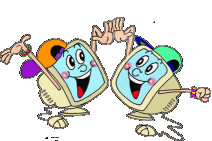 2013г. 	                                         Винокурова Е.П.
ТЕМА урока:
«Такая совсем не страшная  информатика -ГИА»
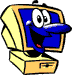 СОВЕТ 1: «Настройтесь на успех ».
Разгадайте кроссворд.
д
и
с
к
е
т
а
1
п
р
и
н
т
е
р
Единица измерения информации
2
Именованная совокупность связанных записей (кластеров), хранящихся во внешней памяти компьютера и рассматриваемых как единое целое
Устройство вывода информации на бумажный носитель
Устройство вывода информации
Гибкий магнитный диск
ф
а
й
л
3
м
о
н
и
т
о
р
4
Последовательность операторов, записанная на языке, понятном компьютеру
п
р
о
г
р
а
м
м
а
5
а
л
г
о
р
и
т
м
6
б
а
й
т
Последовательность действий, направленная на получение результата
Он бывает двух видов – 0 или 1
Устройство ввода текстовой и графической информации
7
Paint – графический …
Жёсткий диск
б
и
т
8
в
и
н
ч
е
с
т
е
р
9
с
к
а
н
е
р
10
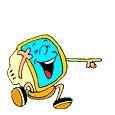 р
е
д
а
к
т
о
р
11
СОВЕТ 2: «Необходимо хорошо понимать смысл правил».
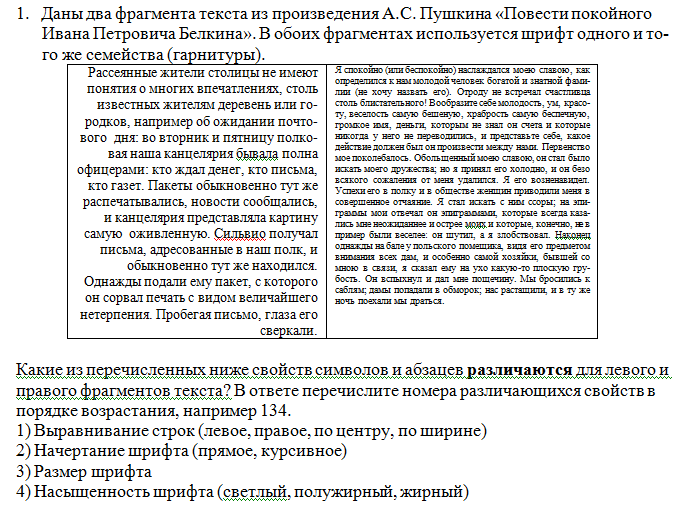 13
В15
Основные принципы создания текста в текстовом редакторе.
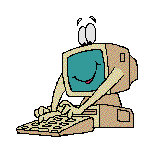 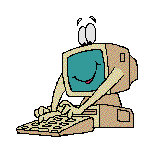 СОВЕТ 2: «Необходимо хорошо понимать смысл правил».
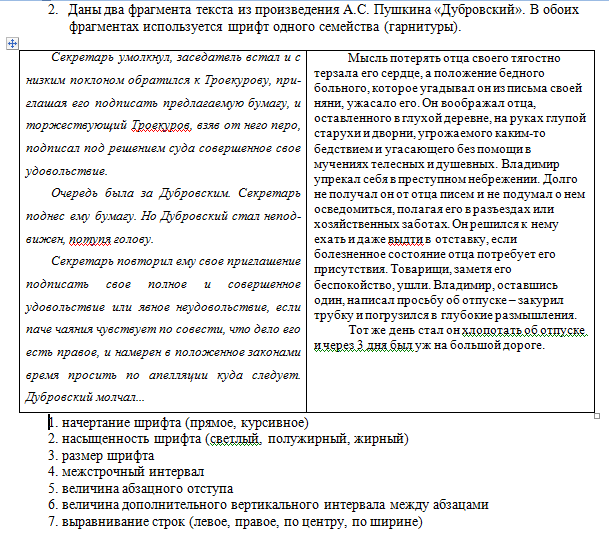 147
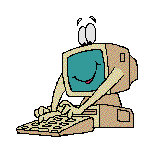 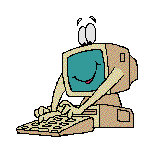 СОВЕТ 3:  «Не ломайте голову в одиночестве».
В11  
Умение использовать основные алгоритмические конструкции.
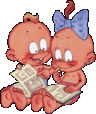 В11
Определите значение переменной с после
 выполнения фрагмента алгоритма, 
записанного в виде блок-схемы:

Примечание: знаком := обозначена 
операция присваивания. 
В ответе укажите одно число — 
значение переменной с.
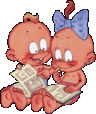 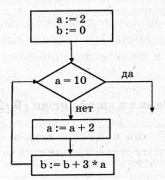 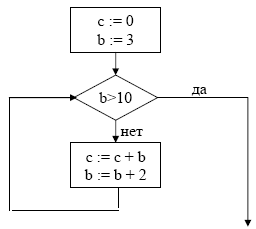 55, 84, 24
СОВЕТ 4: «Внимательно слушайте задание».
В18
Исполнение алгоритма, обрабатывающего цепочки символов или списки.
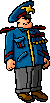 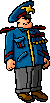 Некоторый алгоритм из одной цепочки символов получает новую цепочку следующим образом. Сначала записывается исходная цепочка символов, после нее записывается исходная цепочка символов в обратном порядке, затем записывается буква, следующая в русском алфавите за той буквой, которая в исходной цепочке стояла на последнем месте. Получившаяся цепочка является результатом работы алгоритма. Например, если исходная цепочка символов была ЛЕС, то результатом работы алгоритма будет цепочка ЛЕССЕЛТ.
Дана цепочка символов АЛ. Какая цепочка символов получится, если к данной цепочке применить алгоритм дважды (то есть к данной цепочке применить алгоритм, а затем к результату его работы еще раз применить алгоритм)?
Перемена
АЛЛАММАЛЛАН
Физминутка:
Разновидность носителя информации
  Часть экрана, занимаемая приложением или документом Windows?
  Совокупность правил, регламентирующих формат и процедуры обмена информацией
  Кнопка на рабочем столе Windows
Процесс «заводки» двигателя автомобиля
Документ, составляемый работником ГИБДД при нарушении ПДД
Жаргонное название металлической части колеса автомобиля
На автомобиле бывает ветровое, заднее или боковое
СОВЕТ 5: «Постоянно развивайте логическое мышление».
В13
Системы счисления.  Двоичное представление числовой информации.
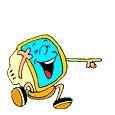 СОВЕТ 5: «Постоянно развивайте логическое мышление».
Перед вами цепочка чисел, в цепочке 3 числа обладают общим свойством, а одно этим свойством не обладает. Указать, что это за свойство и какое число лишнее.
1111, 10011, 10001, 11011
15, 19, 17, 13
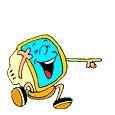 СОВЕТ 6: «Создайте себе окружение из формул».
В17
Определение скорости передачи информации.
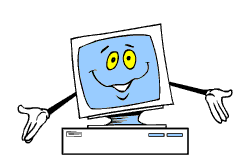 СОВЕТ 6: «Создайте себе окружение из формул».
Используя получившиеся ответы и пользуясь таблицей, прочтите Фамилию того, 
чья цитата была в самом начале урока:
Х
А
Р
Р
И
С
СОВЕТ 7: «Постоянно контролируйте  свои действия».
Структура программы на языке программирования Паскаль:
Program Имя;
Var  Описание переменных;
Begin
Write Оператор вывода числовых данных;
Read Оператор ввода числовых данных;
Оператор 1; 
Оператор 2 и т.д.;
Write Вывод результата;
End.
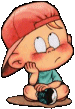 СОВЕТ 8: «Наведите порядок в цифрах».
В14  Электронные таблицы.
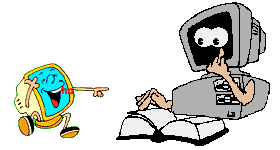 В ячейке А1 записана формула =$С$5+Е4. Какой вид приобретет формула после того, как ячейку А1 скопируют в ячейку ВЗ?
Примечание: знак $ используется для обозначения абсолютной адресации.
1) =$C$5+F6	3) =$А$3+Е4
2) =$С$5+D2	4) =$D$7+Е4
2.  В ячейке В1 записана формула = 2*$А1. Какой вид
приобретет формула после того, как ячейку В1 
Скопируют в ячейку С2?
Примечание: знак $ используется для обозначения 
абсолютной адресации.
1) = 2*$В1	     2) =2*$А2      3) = 3*$А2	4) = 3*$В2
СОВЕТ 9: «Действуйте методически».
В12 
Поиск информации в базе данных по сформулированному условию.
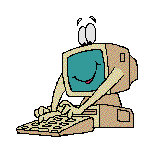 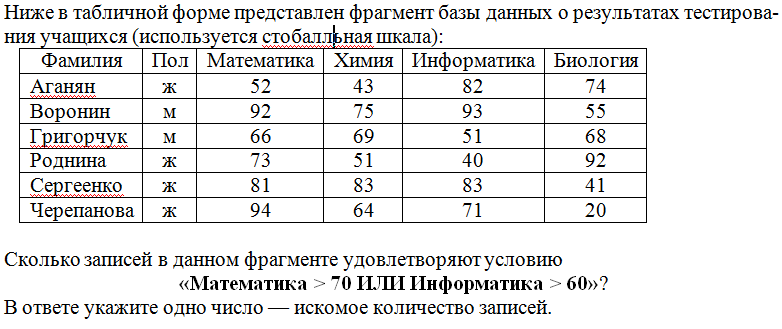 5
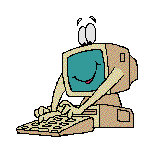 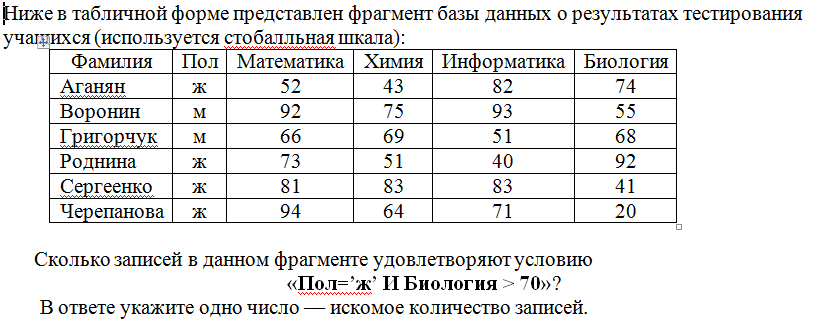 2
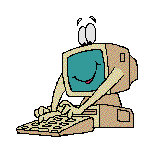 СОВЕТ 10: «Воспринимайте математические примеры как игру».
В19
Компьютерные сети. Адресация в Интернете.
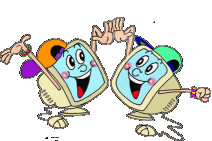 ЖГБДАЕВ
Доступ к файлу htm.txt, находящемуся на сервере com.ru, осуществляется по протоколу http. В таблице фрагменты адреса файла закодированы буквами от А до Ж. Запишите последовательность этих букв, кодирующую адрес указанного файла в сети Интернет.
Доступ к файлу net.txt, находящемуся на сервере html.ru, осуществляется по протоколу http. В таблице фрагменты адреса файла закодированы цифрами от 1 до 7. Запишите последовательность цифр, кодирующую адрес указанного файла в сети Интернет.
6231547
Доступ к файлу edu.txt, находящемуся на сервере htm.ru, осуществляется по протоколу http. В таблице фрагменты адреса файла закодированы буквами от 
   А до Ж. Запишите последовательность этих букв, кодирующую адрес указанного файла в сети Интернет.
СПАСИБО
Спасибо за урок